Nacistické Německo před II. WW
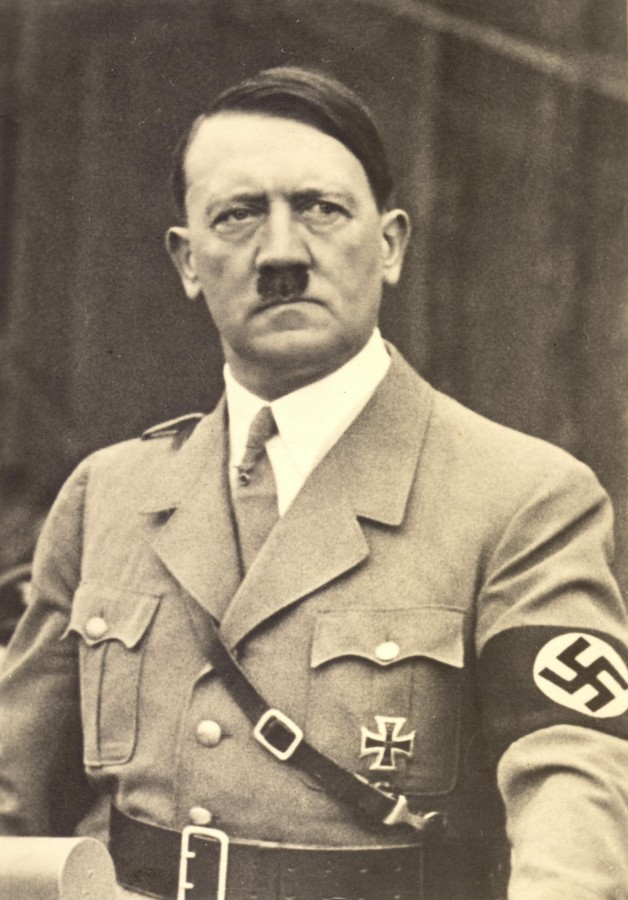 Adolf Hitler 1933 
Požár Reichstagu
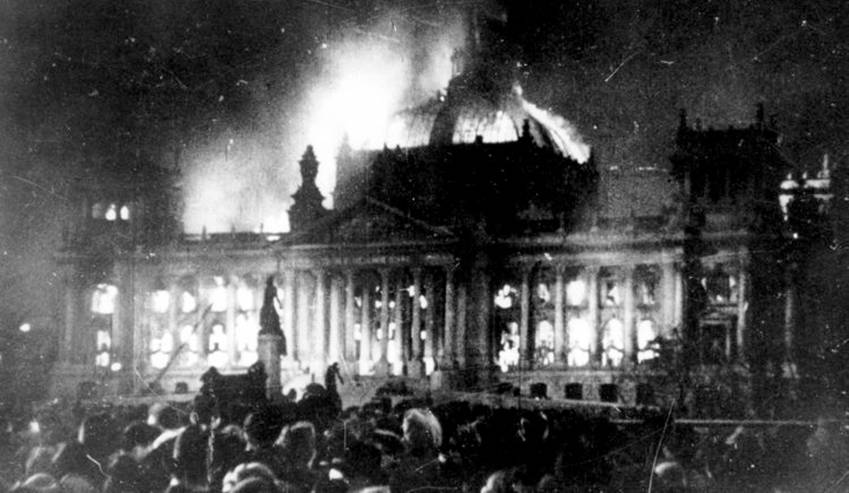 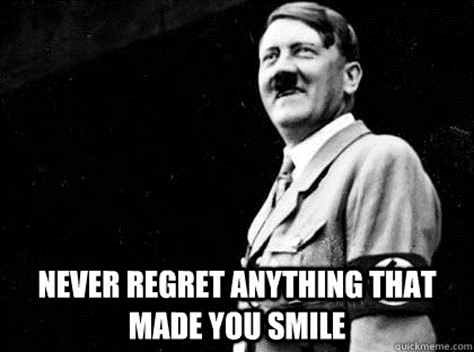 Zmocňovací zákon 
1. koncentrační tábor Dachau
 gleichschaltung „usměrnění“ (církve, společenské akce, …)
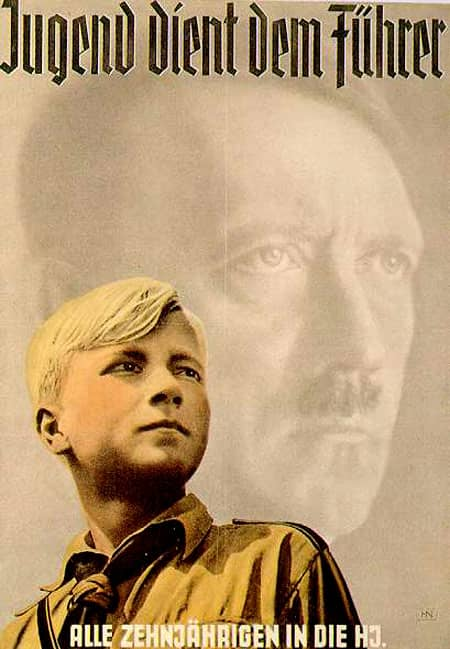 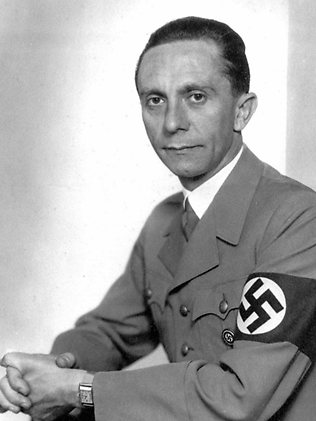 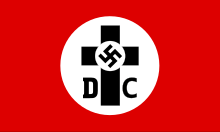 Noc dlouhých nožů
Posílení postavení SS 
Úmrtí Prezidenta Paul von Hindenburg/ A. Hitler = „Führer“
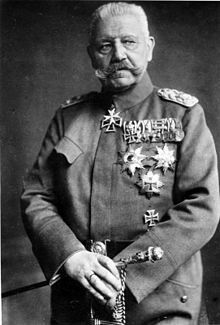 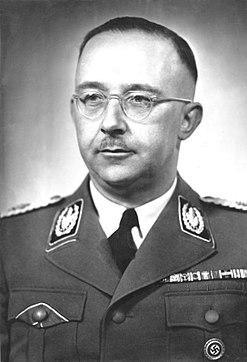 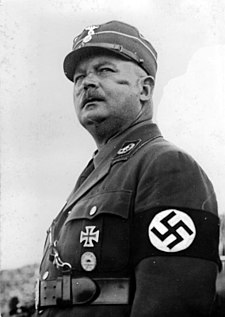 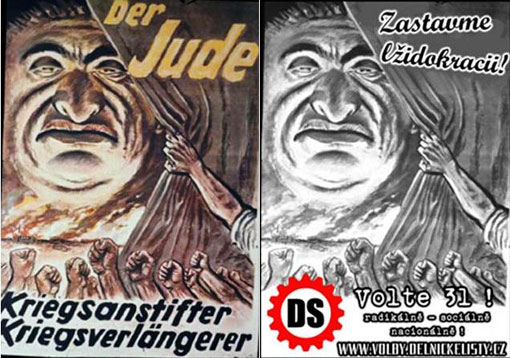 Antisemitismus
Arizace
Norimberské zákony-říští občané/státní příslušníci 
   - Nová vlajka, označování židovských obchodů J
Branná povinnost
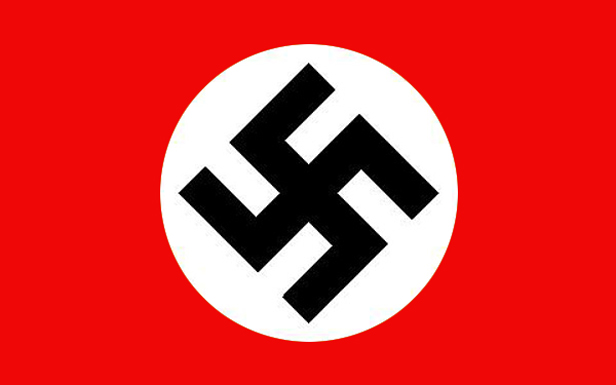 Budování infrastruktury, zbrojní průmysl, pracovní spolky.
MEFO, ,,budovánní na dluh“
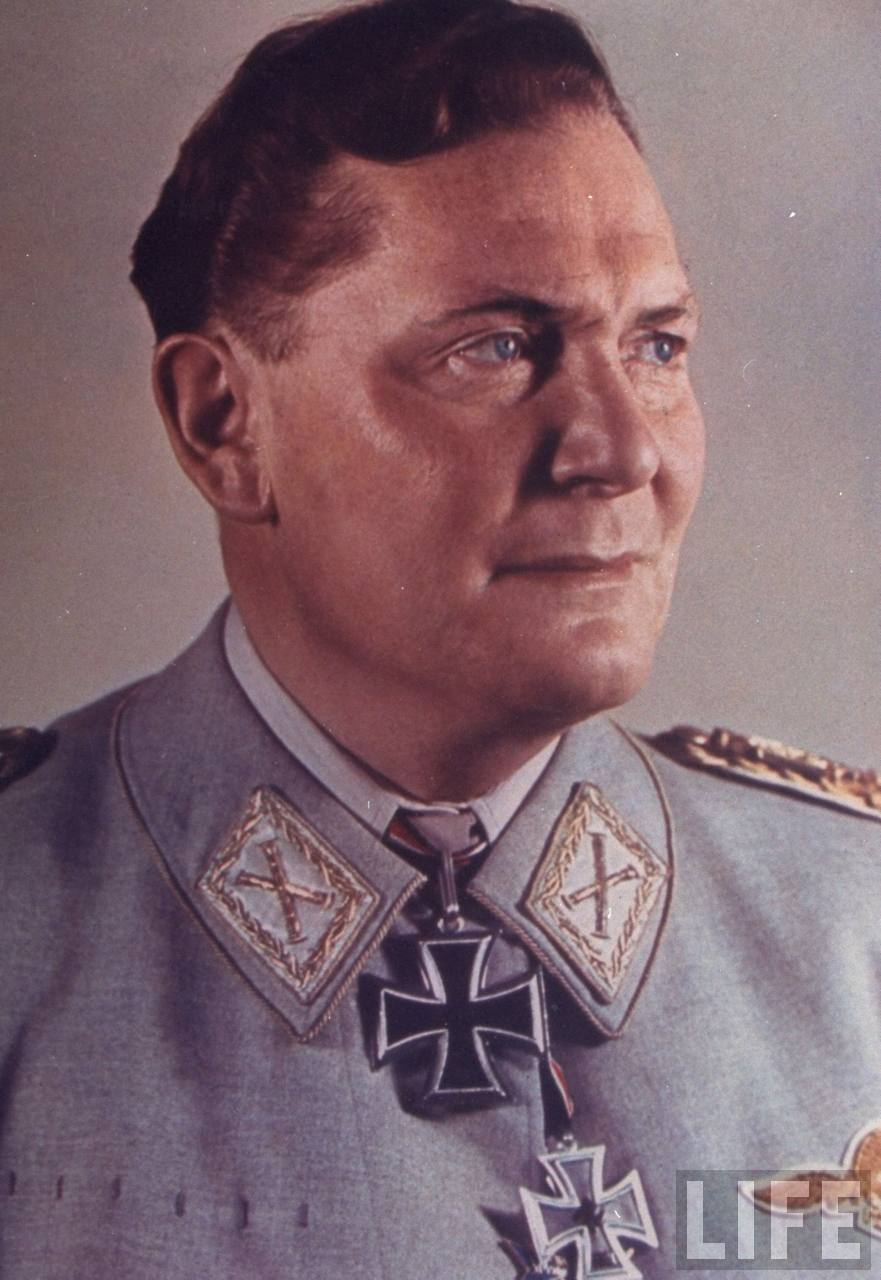 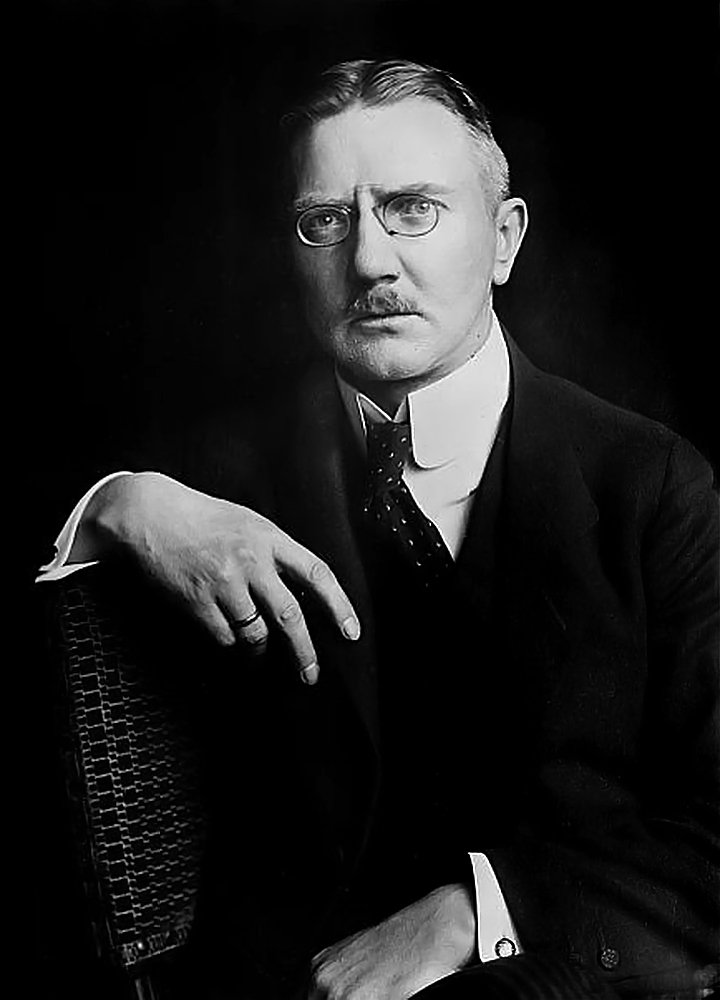 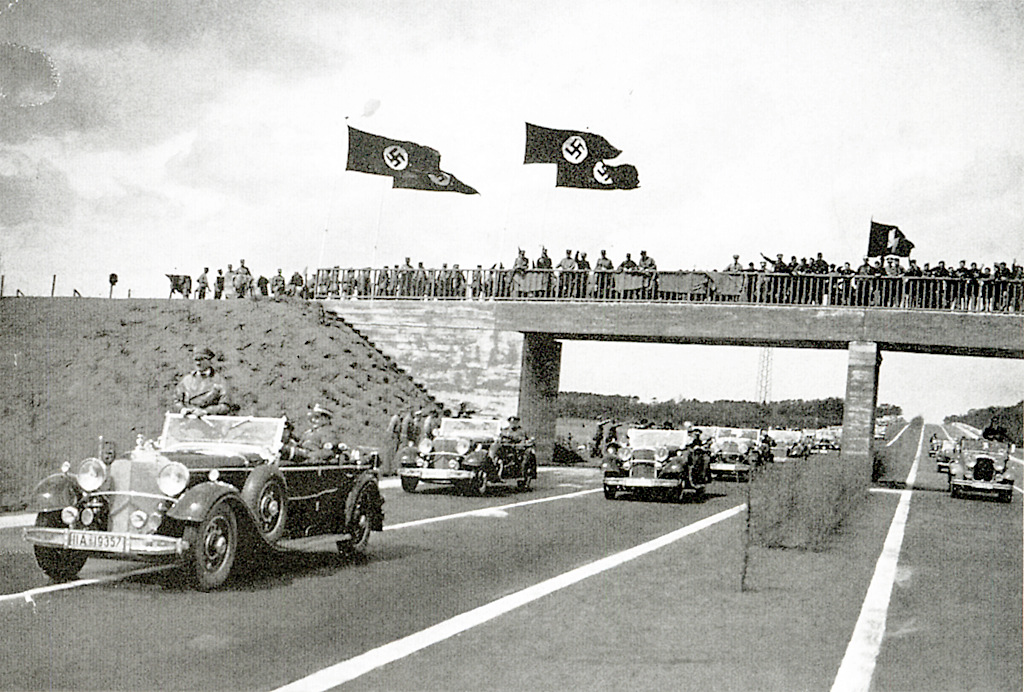 Obsazení Porýní 
Olympiáda, nástroj propagandy
Osa Berlín-Řím
Špaňelská občanská válka- Luftwaffe
Pakt proti Kominterně
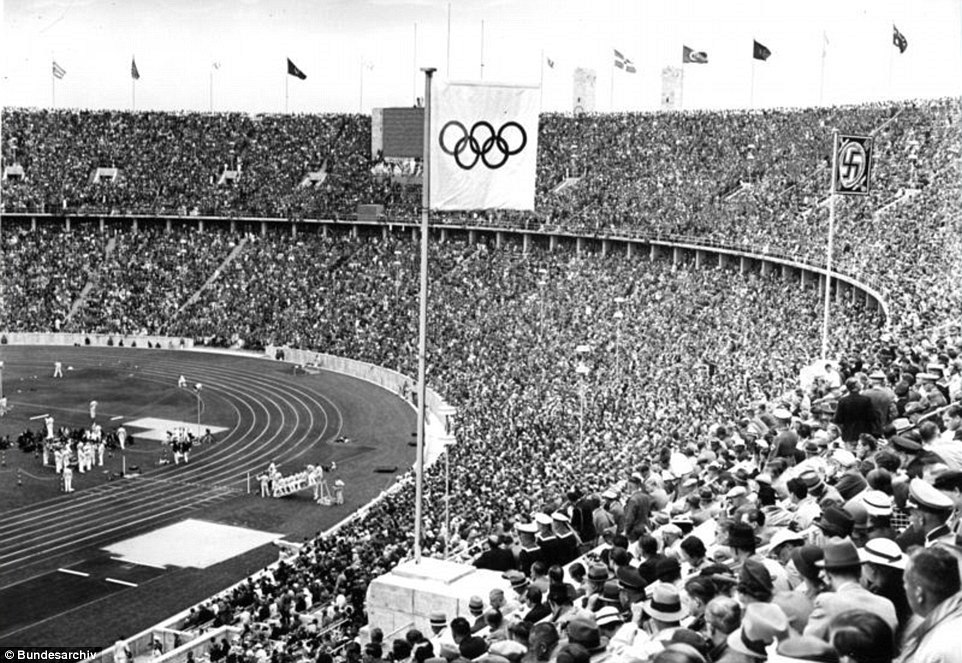 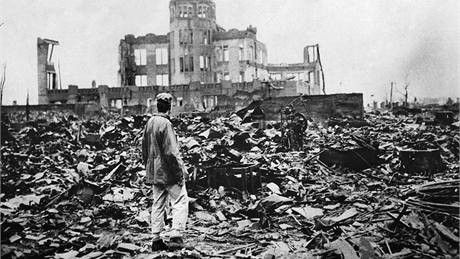 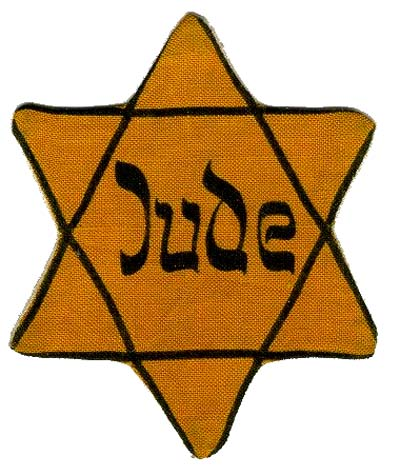 Křišťálová Noc
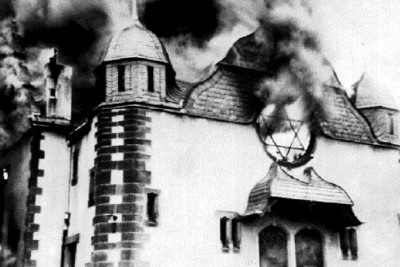 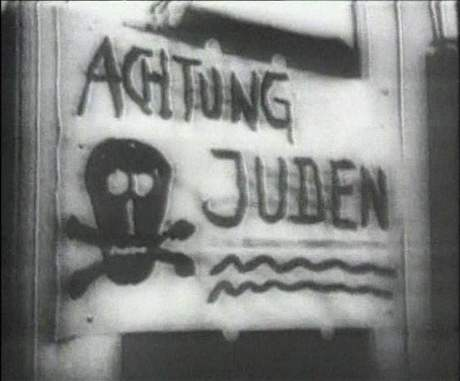 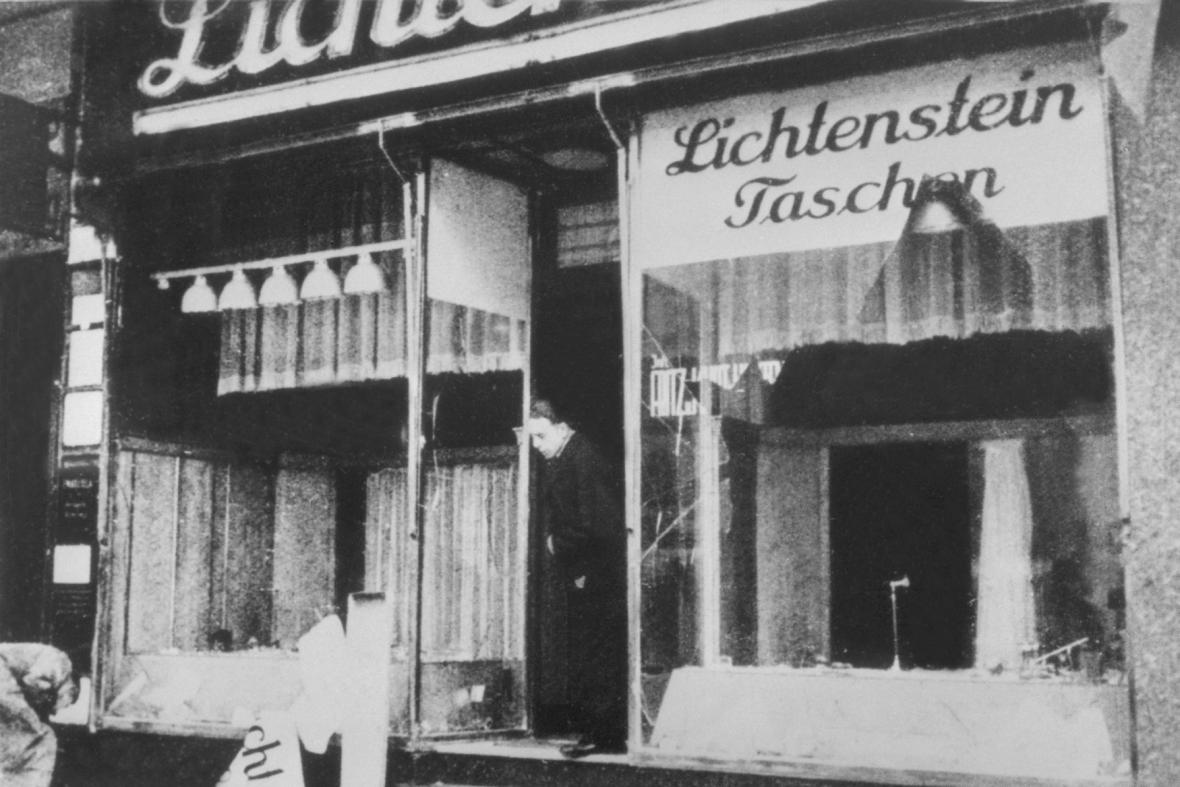 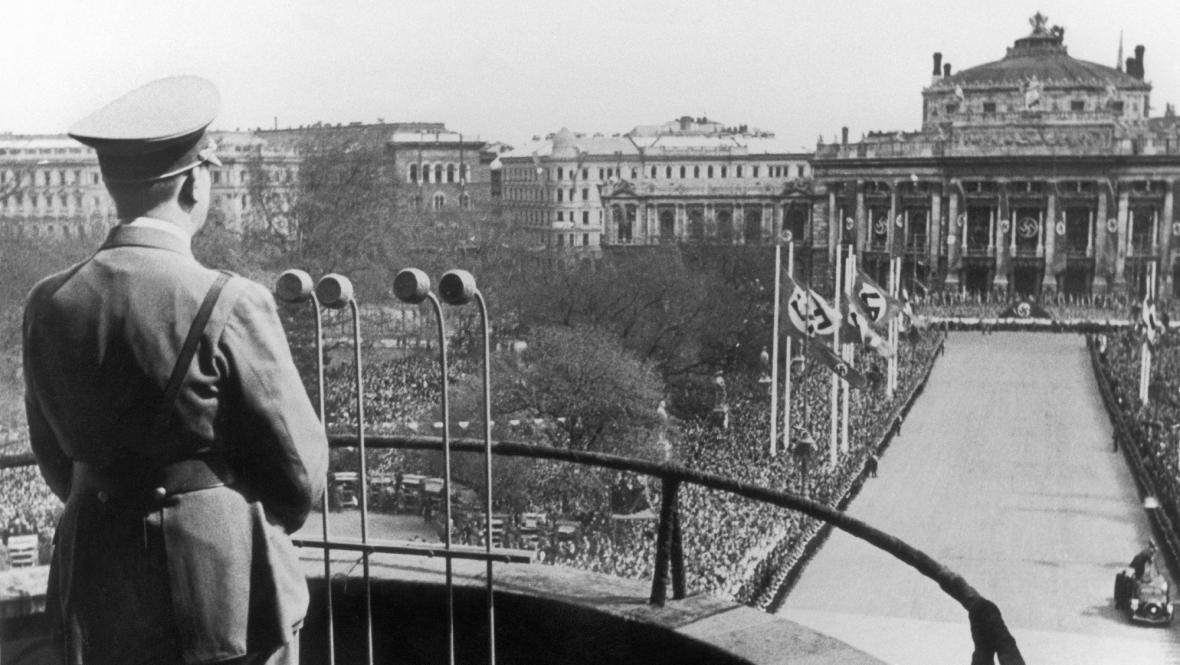 Anšlus Rakouska
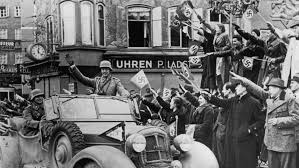 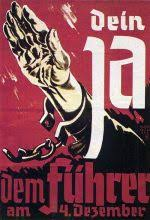 Mnichovská konference
Obsazení Československého pohraničí
Protektorát Čechy a Morava 
Pakt Ribbentrop-Molotov
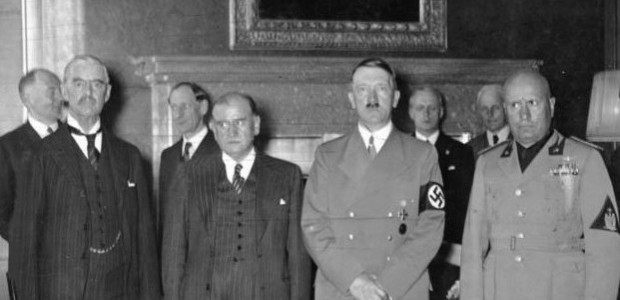 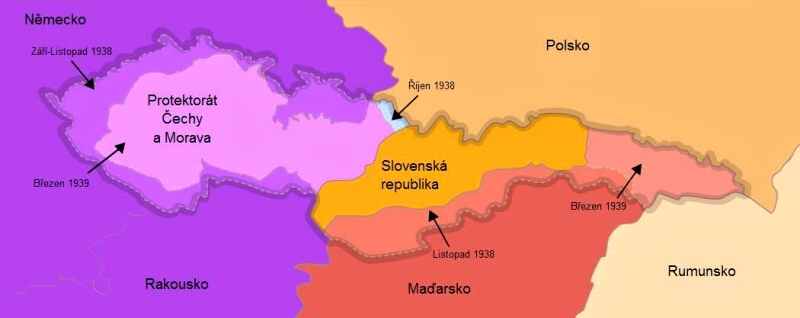 Zdroje:
https://www.investujeme.cz/clanky/hitleruv-recept-na-hospodarsky-zazrak/
http://www.zahadyazajimavosti.cz/historie/483-sest-mytu-o-treti-risi
https://cs.wikipedia.org/wiki/Nacistick%C3%A9_N%C4%9Bmecko
https://books.google.cz/books?id=fzVzFrz9xEYC&pg=PA72&lpg=PA72&dq=nacistick%C3%A1+ekonomika&source=bl&ots=LLTvrIL5E2&sig=2mUU3iKKniZZrjuAS4OZlevrqpQ&hl=cs&sa=X&ved=0ahUKEwj09JDDsJjYAhUqKcAKHe3cCRsQ6AEIVTAG#v=onepage&q=nacistick%C3%A1%20ekonomika&f=false
https://www.slavne-dny.cz/list